Zaalhockey presentatie
Selectiegroep
Wat staat er op het programma
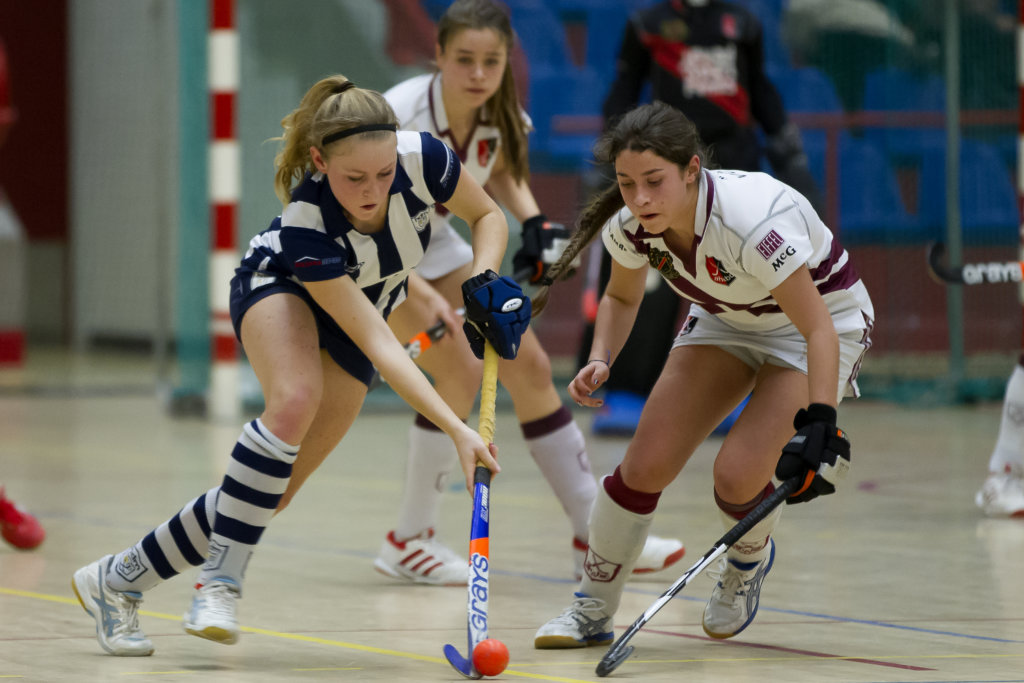 Wie hebben jullie voor je?
Basisprincipes.
Press en initiatief nemen. Wat wil je bereiken?
Hoe ziet dat er dan uit?
Hoe slijp je dit in je elftal?
Opties die je hebt in balbezit. 
Hoe ziet dit eruit?
Hoe slijp je dit in je elftal?
Corner
Eventuele vragen en ideeën.
[Speaker Notes: Vraag wat ze willen bereiken met zaalhockey? Winnen? Hoe win je? Hoe maak je daardoor de makkelijkste manier van doelpunten?]
Ivar Knotschke
Sinds vorig jaar coach van hdm dames 1 in de zaal.
3 jaar assistant coach van hdm heren 1 op het veld.
3 jaar coach van hdm ja1.
Daarvoor diverse jeugdteams op hdm gedaan en het Zuid-Hollands.
[Speaker Notes: Eindigen met een vraag waaraan ze denken bij een press. Wat willen we met press zetten bereiken?]
Basisprincipes
Voorste 3 verantwoordelijk voor de binnenkant. 
Achterste 2 verantwoordelijk voor de lange ballen via de balk.
Linksvoor handschoen tegenover de bal.
Rechtsvoor krul tegenover de bal.
[Speaker Notes: Basisdingen uitleggen wat iedereen waarschijnlijk al een keer gehoord heeft.  Laag zitten op je voorvoeten verdedigen.]
Wat wil je bereiken met een press?
“Press” de makkelijkste manier om doelpunten te maken.
[Speaker Notes: Hierin eerst vragen aan de coaches wat ze verwachten met een press. Waarom is het de makkelijkste manier van goals maken? 2 second gap. Organisatie van de tegenstander is weg. Andere voordeel is gevoel van controle. Jij bepaalt als team wat er gebeurt op het veld. De organisatie van press maakt niet veel uit, daarin ben je vrij om te varieren, heb je snelhied, half court, handigheid, full court. Mandekking of zone. Want dit zijn de basisvoorwaarde van een press.]
“Mijn” manier van press zetten
Hoe ziet de press eruit?
Initiatief nemen in wat er gebeurt.
Energie en uitstraling.
Balwinst altijd samen, op de aanname of op interceptie.
Schakelmoment gebruiken door daarna direct bal naar voren (ruimte) te spelen
Wat moet je daarvoor kunnen?
Verschil in zonedruk, mandruk en baldruk.
Maak geluid.
Verantwoordelijkheden duidelijk hebben per linie.
Linies moeten altijd aansluiten.
Na balwinst altijd een versnelling hebben. (passend, of lopend)
[Speaker Notes: Links is wat je op het veld ziet van de elftallen die door mij getraind worden. Bal moet verplaatst worden, Turbo zone uitleggen, daar kan je met een bal lopen, maar op elke andere plek wordt er een pass gezocht. De vaardigheden die de spelers daarvoor moeten kunnen. Verantwoordelijkheden, spitsen dwingen pass af. Middenvelders zetten zones dicht. Verdedigers pakken ballen op interceptie. Dan heb je namelijk direct mensen voor de bal en kan je de bal naar voren kwijt. Dus aanvallend schakelen is belangrijk.]
Beelden van de press
Op de ouderwetse manier.
[Speaker Notes: Hierin press momenten laten zien waarin kansen worden gecreeërd. Hdm-Amsterdam 2.41 tot 2.48. Goede manier, alleen daarna direct Pien inpassen. 5.20 tot 5.25 waarom klopt dit niet? Linies sluiten niet aan. Mila ging, Pien niet, anders balwinst en 3v2. 5.53 mooie press met uitstraling, want linies kloppen niet helemaal. Maar press is 75% uitstraling en 25 % goed staan. Hierna wel goed gelopen, aangezien het turbo zone is. Goede kans. 
8.44 Te weinig ruimte voor turbo zone. Direct bal verplaatsen naar de ruimte. Dan had Pien schot kans. Wel goed op interceptie. We staan nu anders, vanwege groene kaart. Uitbuiten van man meer.
10.00 tot 10.07 Hier zie je dat het niet uitmaakt op welke kant je presst. Wat hieraan goed is, de versnellende bal naar voren. Je ziet goed dat Amsterdam de organisatie niet heeft. Leuk al die eerdere beelden, maar hier zie je dat het rendement heeft.

HDM laren laten zien, 10.26 tot 10.38 Hier kan je zien dat de organisatie iets anders is, vanwege Lieke van Wijk. Maar essentie blijft hetzelfde. Beweging van Fay naar de ruimte is goed, daarna kans van Nina. Net als bij Amsterdam. Bijna goal.]
Hoe slijp je dit in een elftal
Vaardigheden
Oefeningen
Initiatief nemen. Zonedruk, mandruk baldruk.
Balwinst
Versnellingen naar voren.
Warming up ”spiegelen” 
1 tegen 1 met 2 goals neerzetten. Daarna uitbouwen naar 2 tegen 2.
Inspelen op andere manieren. Vol door de bal heen lopen, forehand en backhand. 
1 tegen 2, dubbel creëeren. 
3 tegen 2 schakelspel.
[Speaker Notes: Je kan al vaardigheden trainen tijdens inspelen en warming up. Spiegelen is duel houden. Dus niet doorstappen, dat is funest. Want dan kloppen de afstanden niet meer. Daarna tijdens inspelen kun je intercepties trainen. Daar hoef je niet hele oefeningen aan te wijden, want er is beperkte ruimte en tijd. Dus je kan de oefeningen 1 tegen 1 uitbouwen naar 1 tegen 2 en 2 tegen 2. Schakelen moet je ritme in zien te krijgen. Dus altijd versnellend zijn. 9 van de 10 keer is dat door middel van een pass, tenzij je ruimte hebt voor de turbo zone.]
Balbezit opties
Opstellingen en keuzes die je kunt maken.
Opstellingen			vaardigheden
Ligbed
Dobbelsteen
3 punts opbouw 
Varieer hierbinnen op basis van je kwaliteiten.
Aan de balk, creativiteit.
Turbozone rechterkant.
One touches.
[Speaker Notes: Belangrijk om te bepalen dat je altijd anders moet gaan staan. Ook binnen je organisatie. Je moet lijnen zien te openen. Dat kan in elke vorm die je wil. Het gaat daarin om wat je doet met je opstellingen. Welke vaardigheden heb je in het elftal en welke wil je benutten.Kantelpunt verdediger opzoeken.]
Beelden opbouw
[Speaker Notes: 1e twee beeldjes van one touches van NL elftal. 000 tot 0040 plus 138.
Daarna telefoon]
Hoe slijp je dit in je elftal?
Vaardigheden
Manieren van trainen
One touch
Versnellen over rechterkant.
Overstapjes en backhandpassing
Balkspel, passvormpjes. Heeft met vertrouwen te maken.
Voor je man komen, kantelpunt opzoeken van verdediger.
One touch vaak in inspeeloefening.
Warming up ook gebruiken.
[Speaker Notes: Zorg ervoor dat ze niet veel oefeningen maken in de beperkte tijd die je hebt. Je moet vooral ook veel partij spelen. Maak 1 oefening en bouw die uit met weerstand.]
Corner
Aanvallend en verdedigend.
VrageN?
Of opmerkingen.